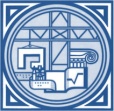 Луганский архитектурно-строительный колледж 
имени архитектора А.С. Шеремета
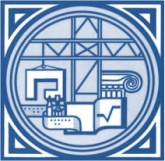 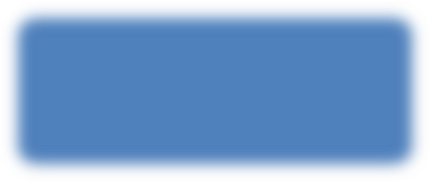 КОМПЬЮТЕРНЫЕ СИСТЕМЫ И КОМПЛЕКСЫ
АРХИТЕКТУРА
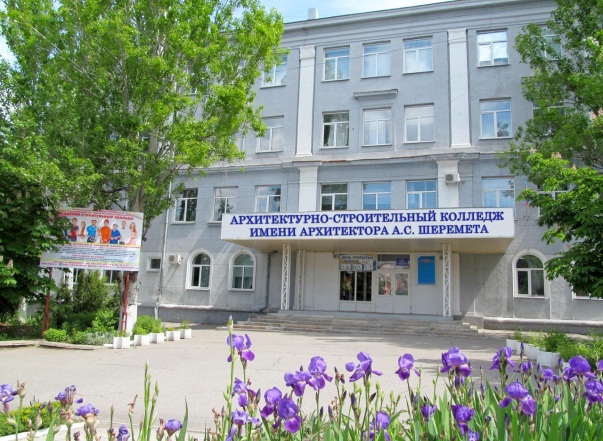 Техник-проектировщик, чертежник-конструктор, техник-инспектор, техник-архитектор, дизайнер интерьера
Системный администратор, наладчик компьютерных сетей, специалист по обслуживанию и ремонту компьютерной техники, программист, оператор ЭВМ.
Колледж находится в центре города
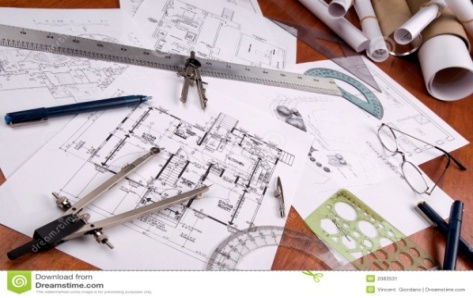 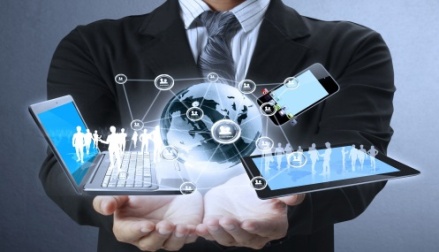 Бесплатное
обучение
ТЕРРИТОРИЯ ПРОФЕССИОНАЛЬНОГО ОРИЕНТИРОВАНИЯ
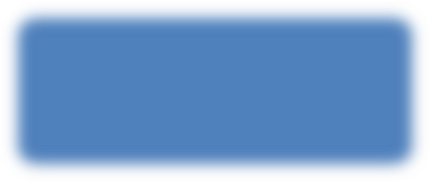 ЭКОНОМИКА И БУХГАЛТЕРСКИЙ УЧЕТ (ПО ОТРАСЛЯМ)
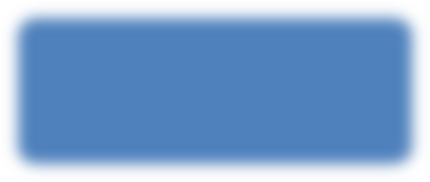 СТРОИТЕЛЬСТВО И ЭКСПЛУАТАЦИЯ ЗДАНИЙ И СООРУЖЕНИЙ
ОПЕРАЦИОННАЯ ДЕЯТЕЛЬНОСТЬ В ЛОГИСТИКЕ
Бухгалтер
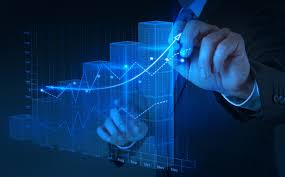 Мастер, производитель работ, техник-конструктор
Операционный логист, менеджер по грузоперевозкам, диспетчер по грузоперевозкам, менеджер по логистике, логист складского учета, информационный логист
Современные компьютерные лаборатории
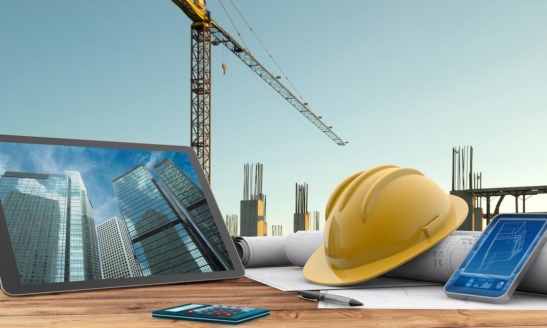 Удобная привязка к транспорту
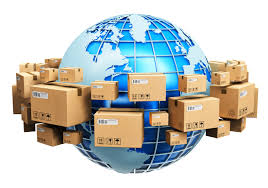 ТЕПЛОСНАБЖЕНИЕ И ТЕПЛОТЕХНИЧЕСКОЕ ОБОРУДОВАНИЕ
СТРОИТЕЛЬСТВО И ЭКСПЛУАТАЦИЯ АВТОМОБИЛЬНЫХ ДОРОГ И АЭРОДРОМОВ
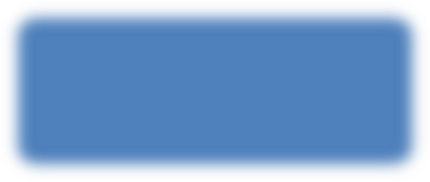 Начальник теплового района, начальник котельной, мастер тепловых сетей, мастер котельной, руководитель группы наладки, техник наладочной группы,  мастер ремонтного цеха, бригадир ремонтной группы
КОММЕРЦИЯ ПО ОТРАСЛЯМ
Мастер, техник –проектировщик, техник-технолог, дорожный-рабочий
Менеджер по продажам, коммерсант
Спортивная база: спортивный, теннисный и тренажерные залы.
Спортивный клуб «Восход» летняя спортивная площадка
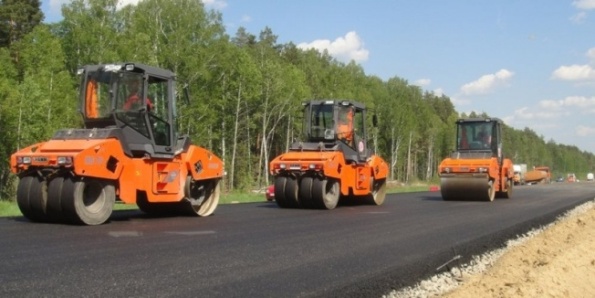 Два комфортабельных общежития
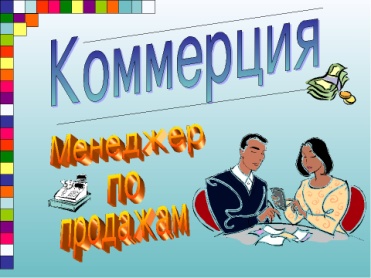 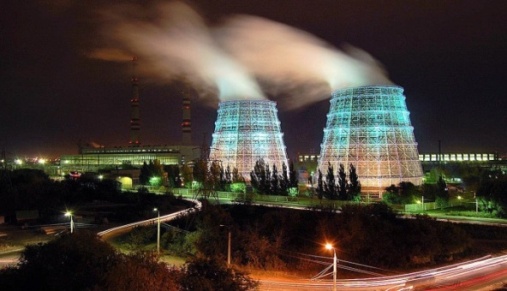 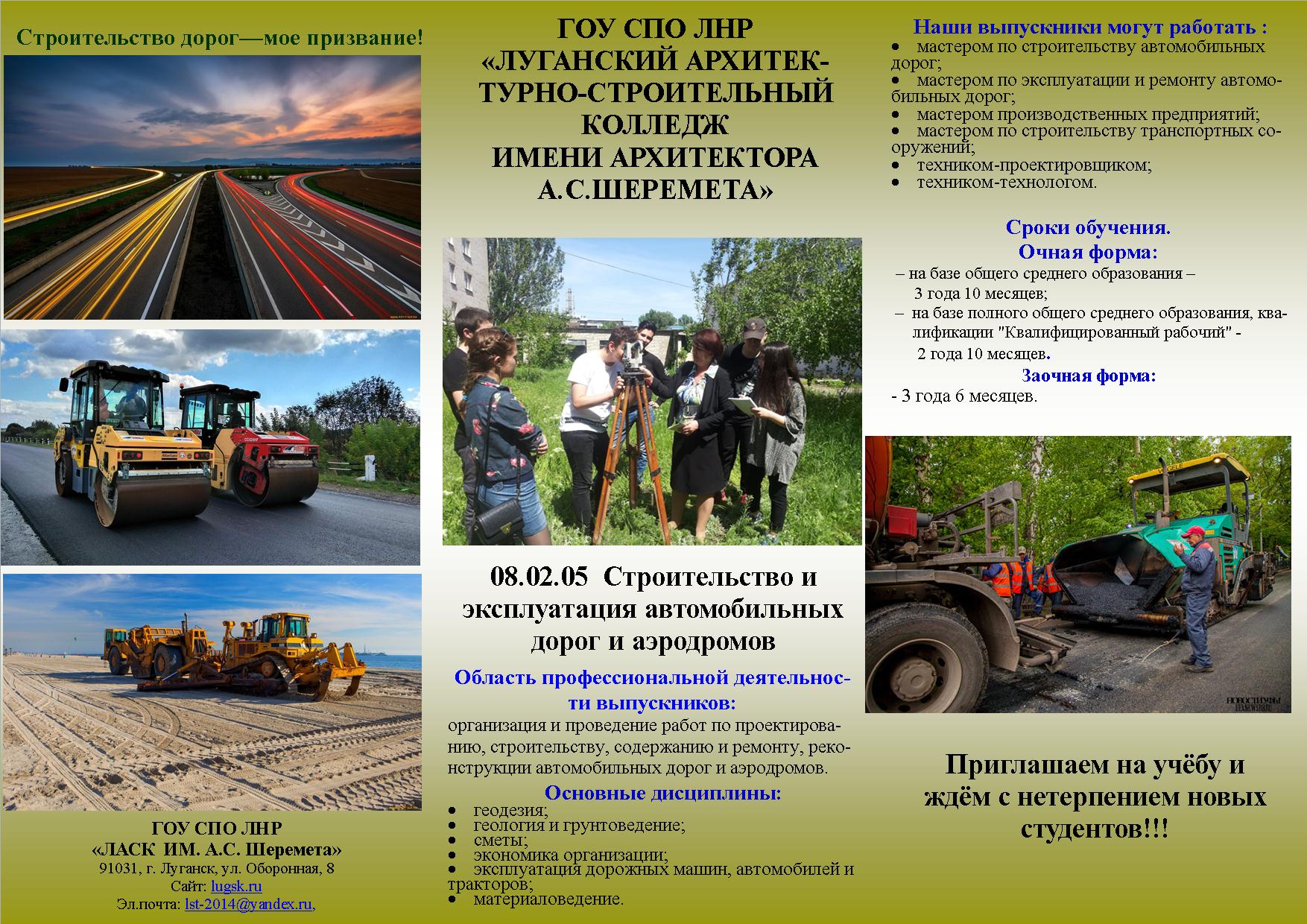 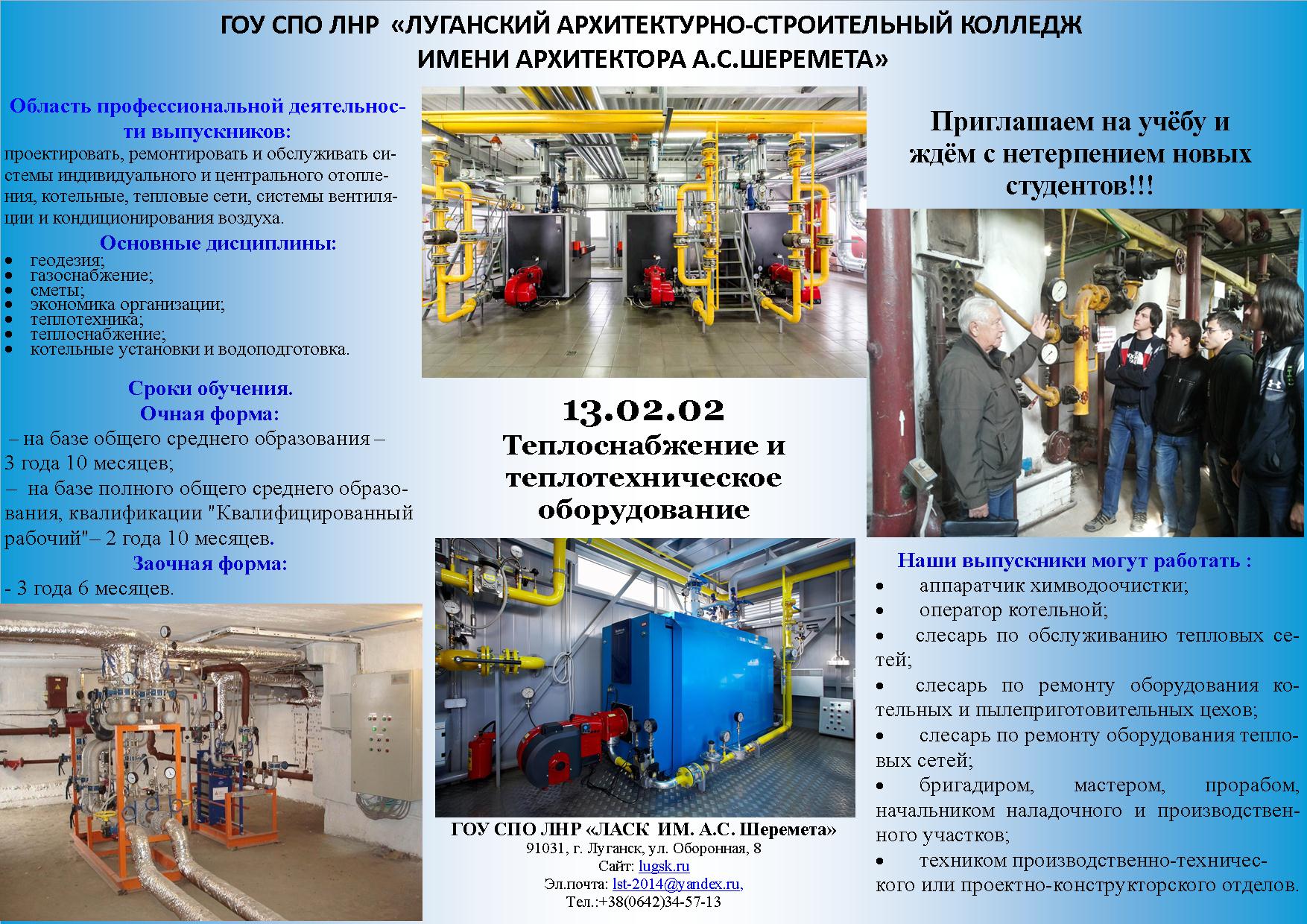 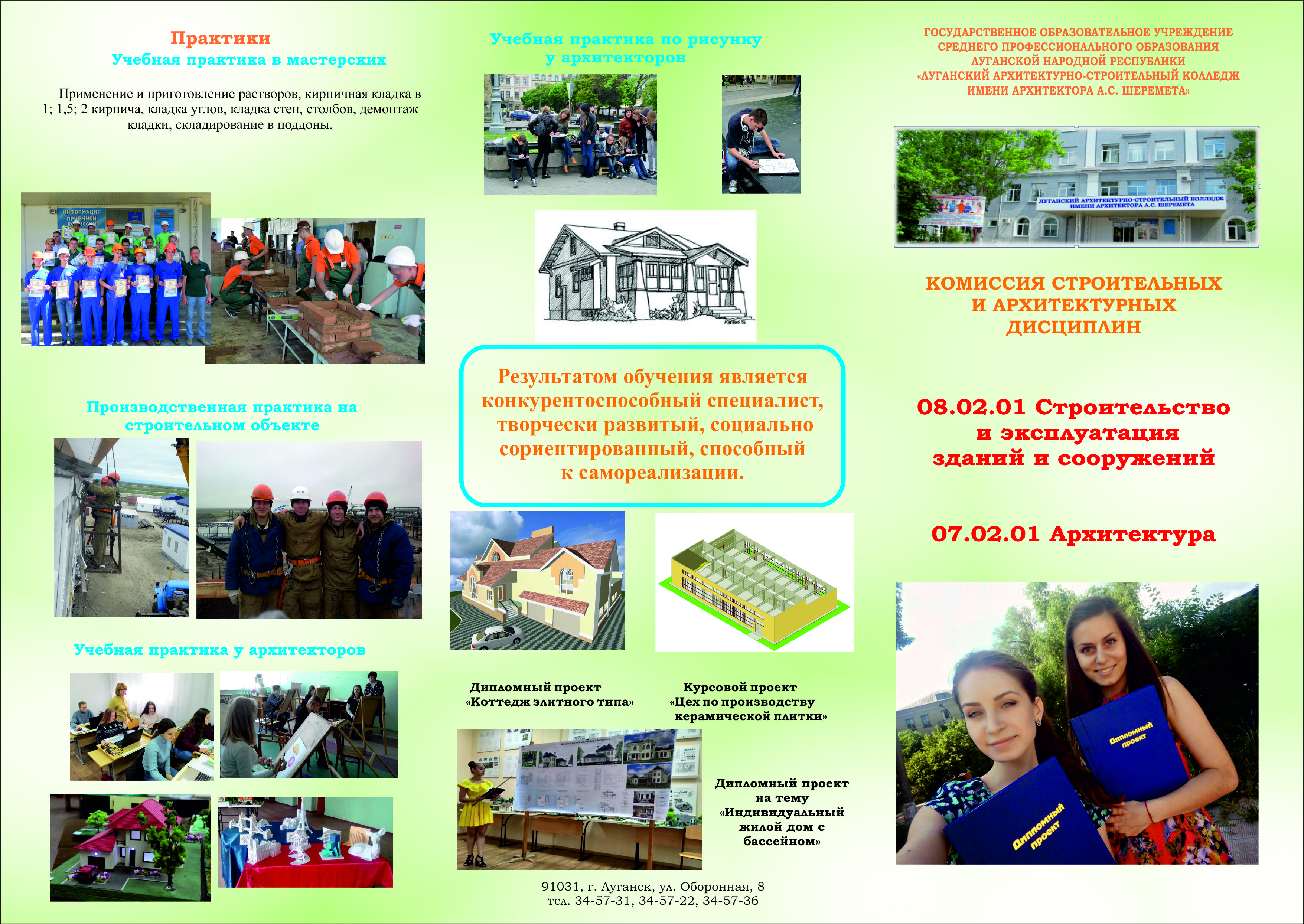 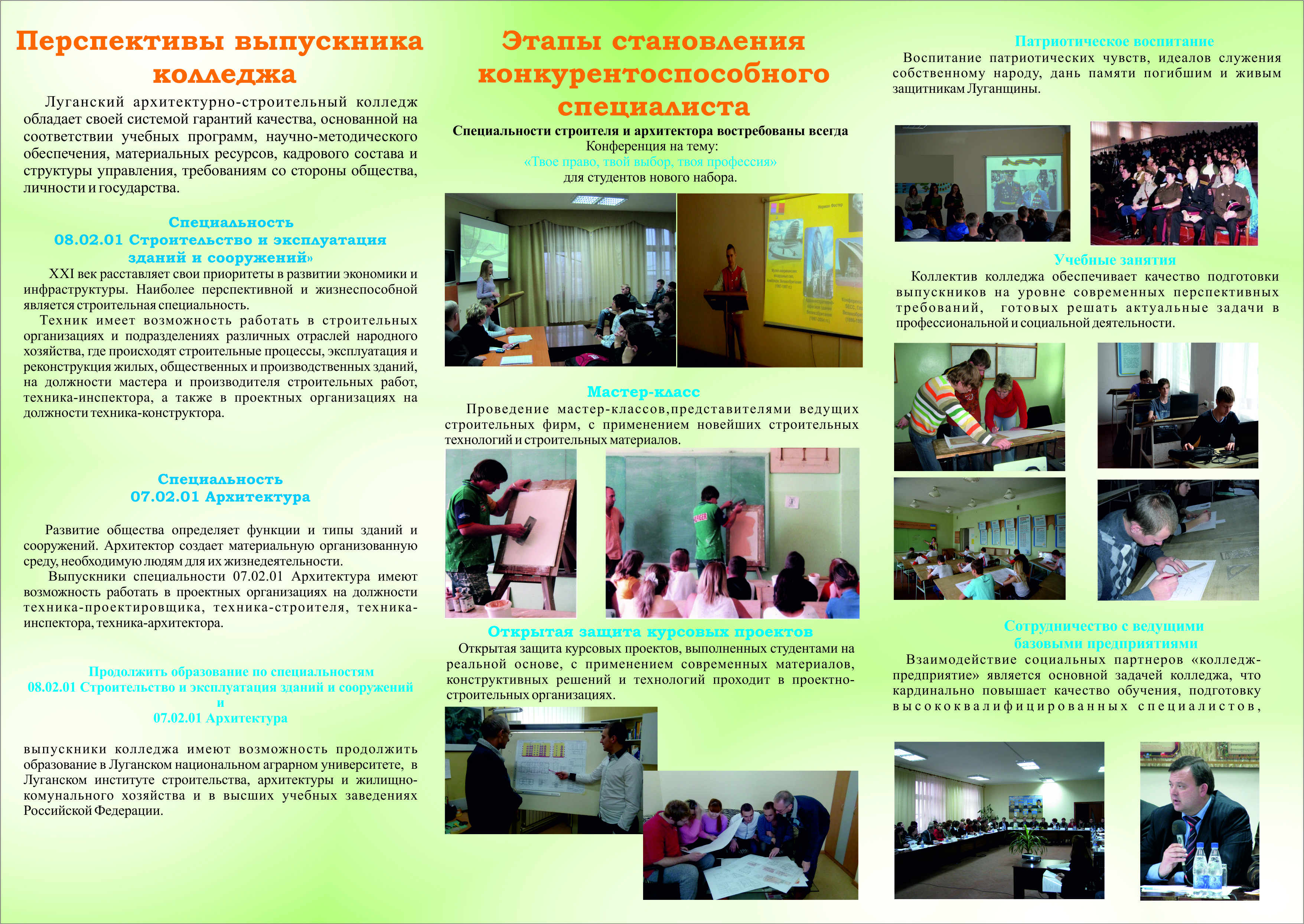 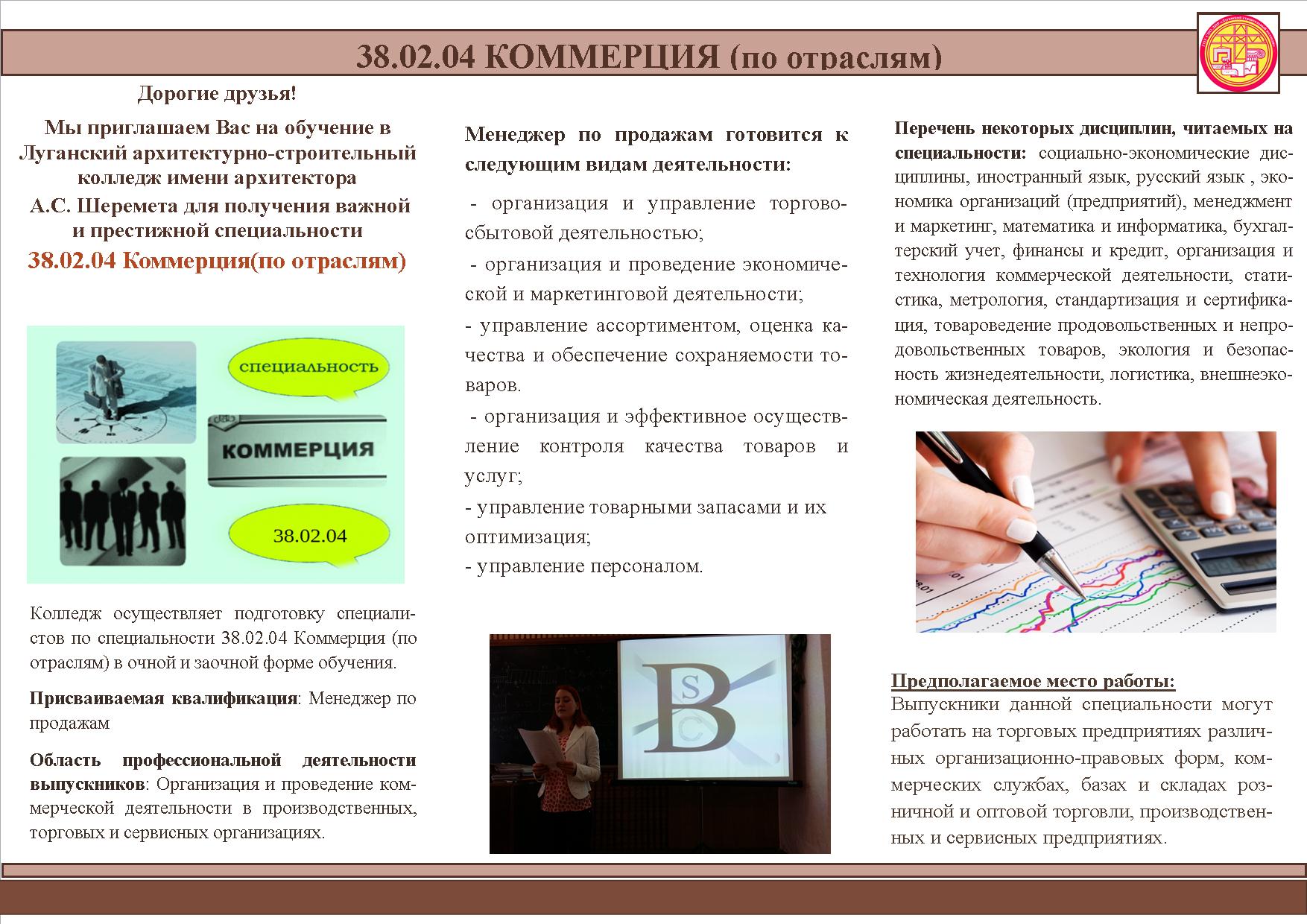 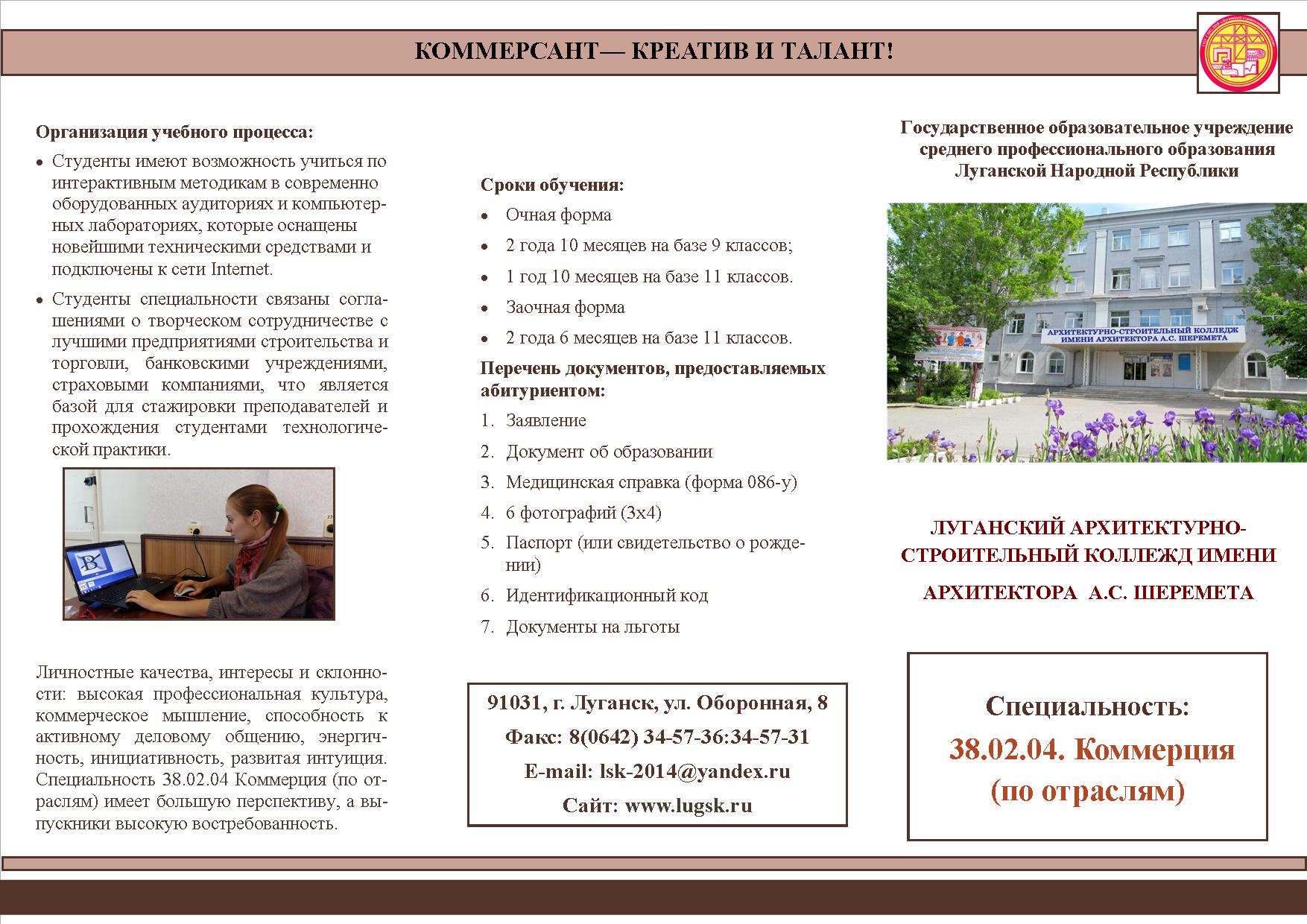 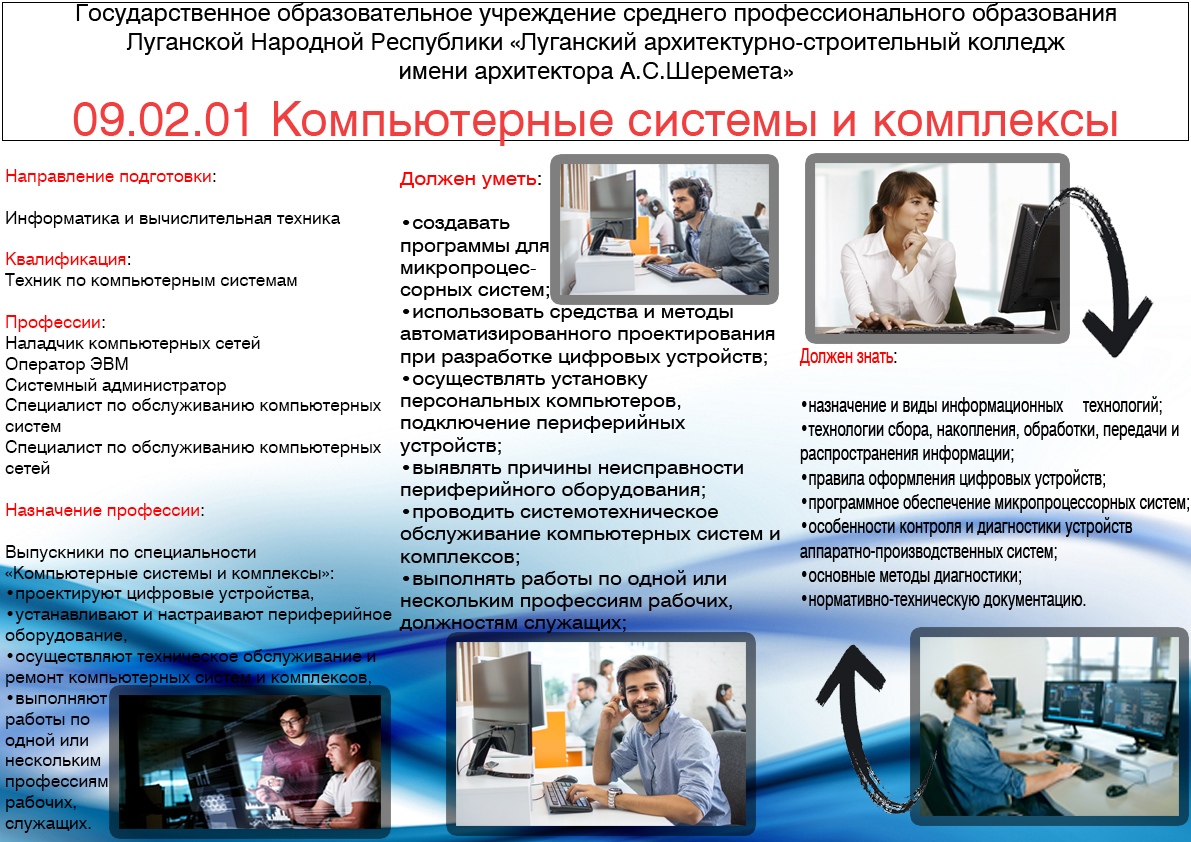 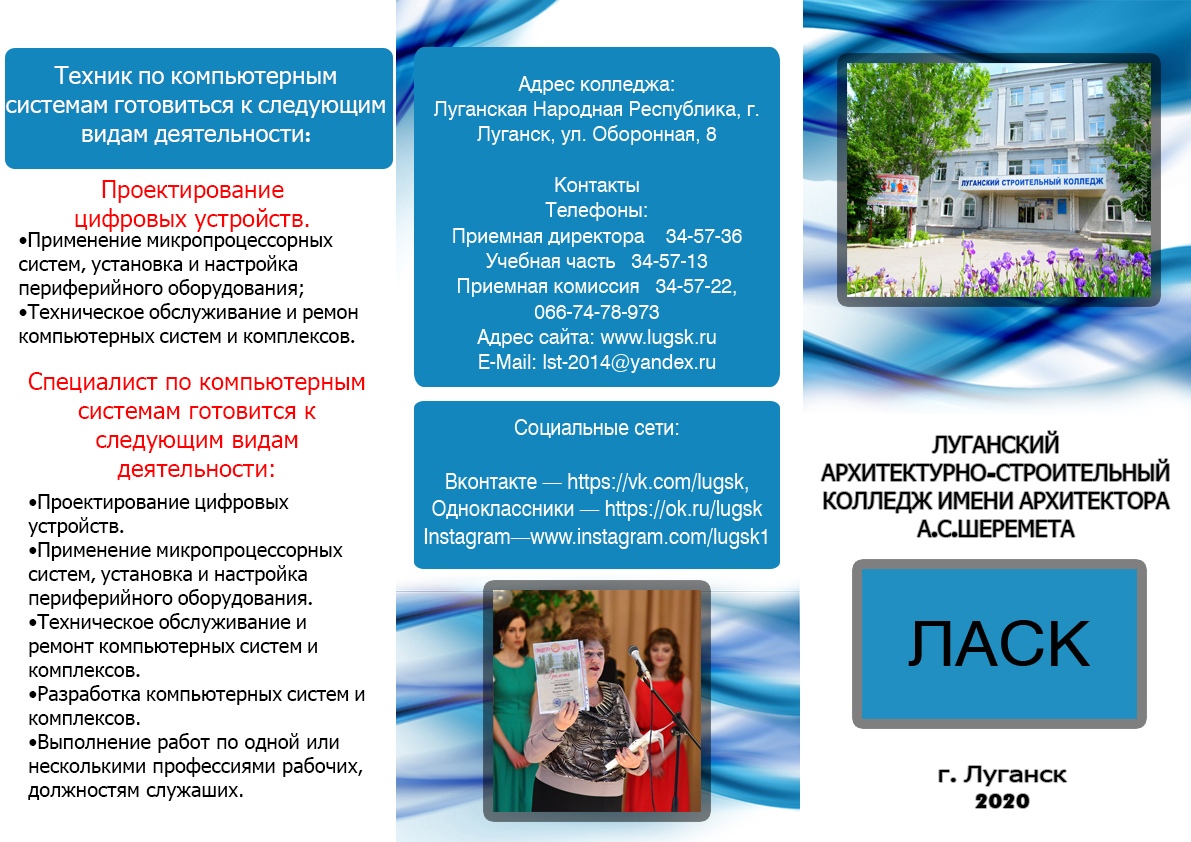 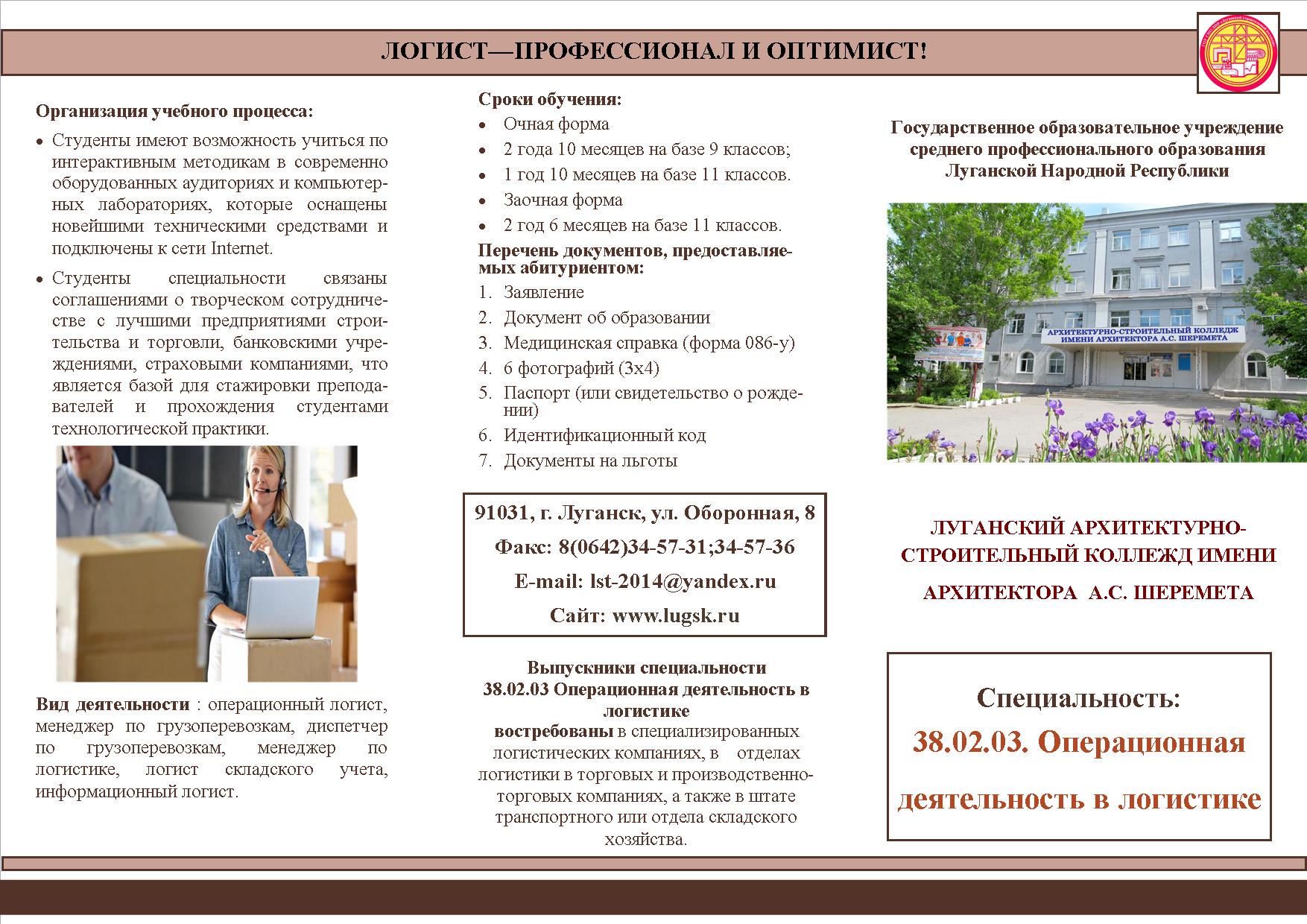 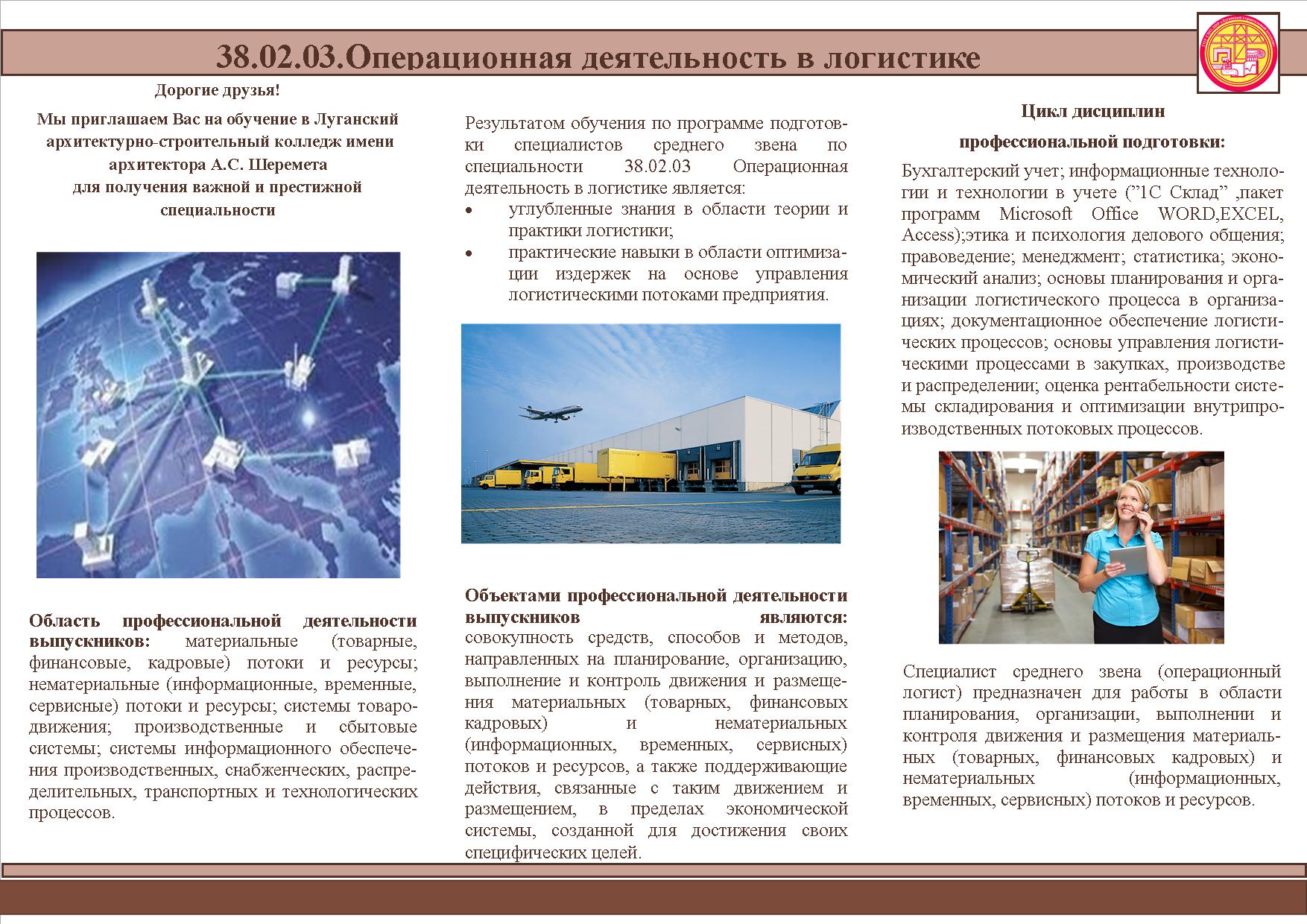 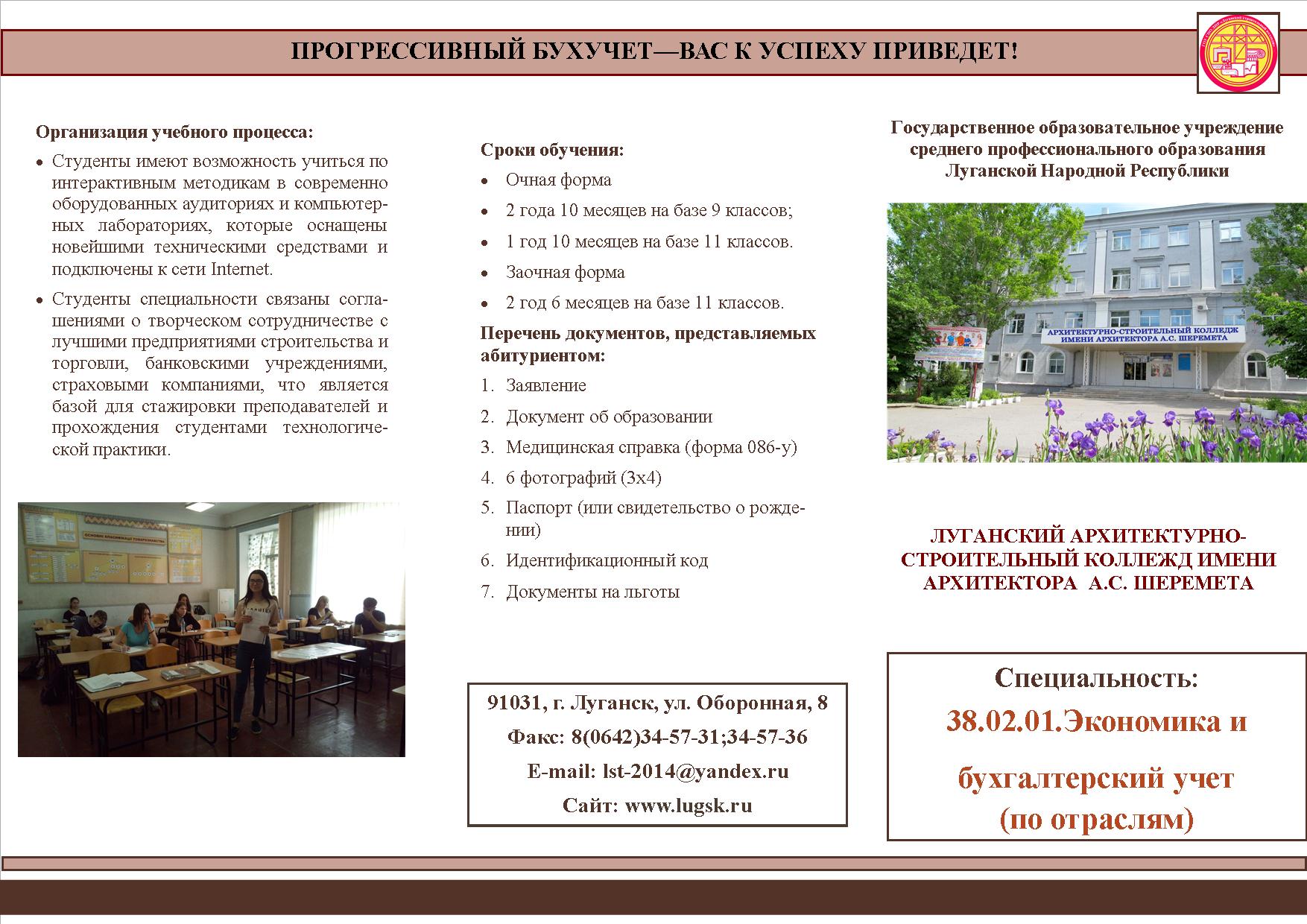 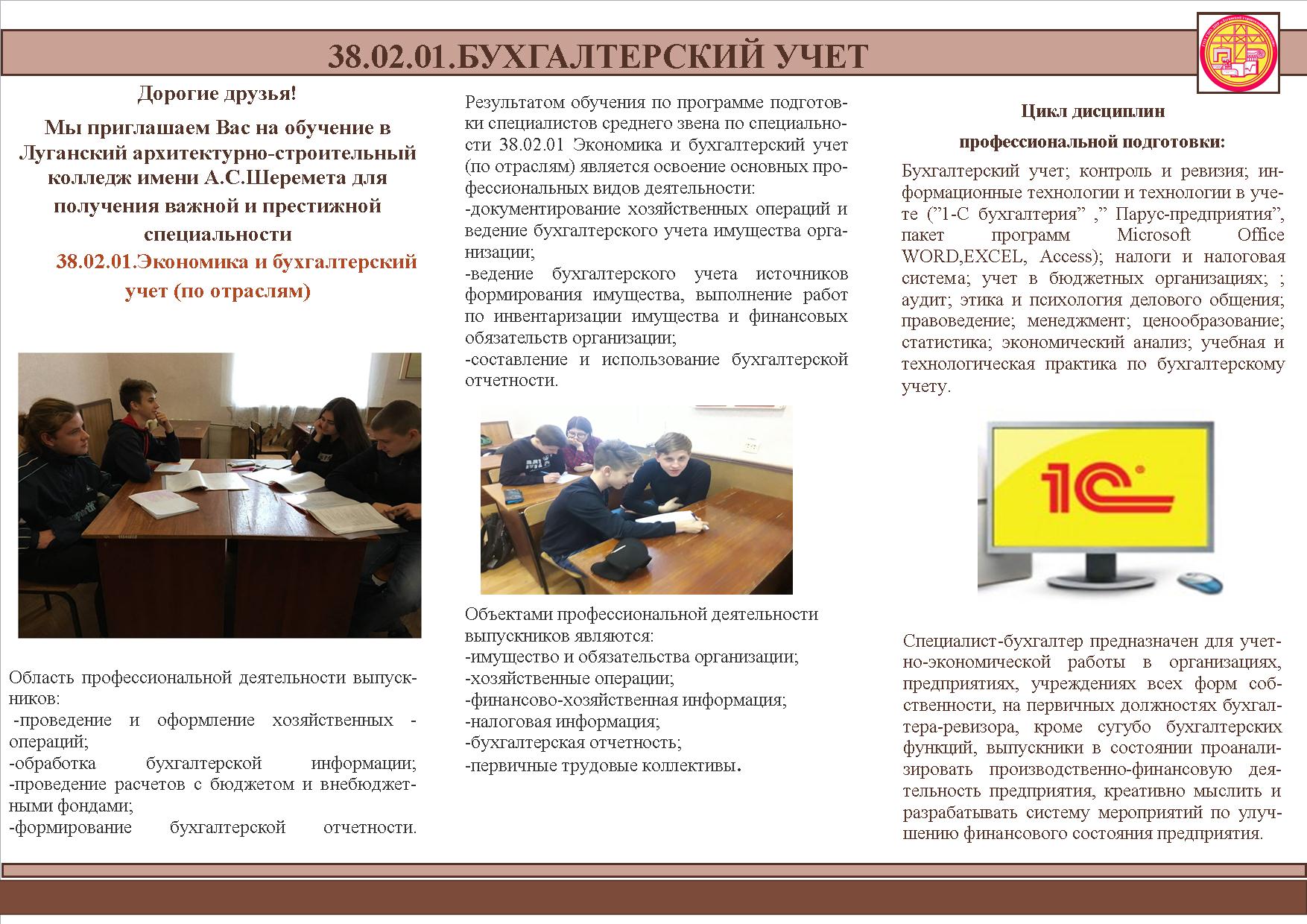